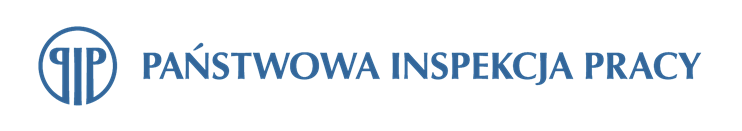 DZIAŁALNOŚĆ PREWENCYJNA PIPWSPÓŁPRACA Z PRZEDSIĘBIORSTWAMI GÓRNICZYMI
Jolanta Kowalska, Janusz Krasoń
Okręgowy Inspektorat Pracy we Wrocławiu
Wrocław, 24 kwietnia 2018 r
Wypadki w górnictwie
W latach 2013 – 2017 w górnictwie miało miejsce 11 135 wypadków;

77,3%  w kopalniach węgla kamiennego, 
16,6 % w kopalniach rud miedzi, 
2,8 % w kopalniach odkrywkowych, 
 1,3 % w kopalniach otworowych i przedsiębiorstwach wykonujących roboty        geologiczne. 

Wypadki śmiertelne - 27 w 2016 r. i 15 w 2017 r.
Wypadki ciężkie      -  9   w 2016 r i 14 w 2017 r.
Najważniejsze przyczyny wypadków
zagrożenie metanowe (zapalenie metanu);

oberwanie się skał ze stropu i ociosów;

wykonywanie prac przy przenośnikach taśmowych będących w ruchu bądź przy braku zabezpieczenia stanu wyłączenia jazdy przenośnikiem taśmowym nieprzystosowanym do jazdy ludzi;

przebywanie w strefie zagrożenia od pracujących maszyn i urządzeń;

niewłaściwe wykonywanie robót strzałowych;

prowadzenie prac pod wpływem alkoholu.
Definicja prewencji
PREWENCJA to: działalność zmierzającą do zapobiegania  występowania  nieprawidłowości w środowisku pracy, bądź ich  minimalizowania poprzez dwa rodzaje oddziaływań:
- ZMNIEJSZANIE CZYNNIKÓW RYZYKA  np. prawno-techniczne organizowanie otoczenia tak aby minimalizować zagrożenia, np. przez działalność kontrolną (może skutkować karą);
- WZMACNIANIE KOMPETENCJI LUDZI, wyposażanie ich w umiejętności przeciwdziałania zagrożeniom,  ZMIANĘ POSTAW  pozytywnie wpływającą na  otrzymywane informacje i przekazy emocjonalne;
Prewencja – w konwencjach MOP
Zmiana podejścia do zadań IP rozpoczęła się od KONWENCJI NR 129 o inspekcji pracy w rolnictwie, z 1969 r., która stwierdziła, że inspekcje muszą być połączone z prewencyjną kontrolą metod lub procesów, które mogą stanowić zagrożenie dla zdrowia lub bezpieczeństwa, 

W KONWENCJI NR 81 o inspekcji pracy, z 1947 r. obowiązki kontrolne realizowane przez IP uzupełnione zostały o ROZWIĄZANIA PREWENCYJNE zamiast jedynie stosowania sankcji lub karania.
5
[Speaker Notes: Do zadań systemu inspekcji pracy będzie należało:
(a) zapewnianie stosowania przepisów prawnych dotyczących warunków pracy i ochrony pracowników przy wykonywaniu ich zawodu, takich jak postanowienia dotyczące czasu pracy, płac, bezpieczeństwa, zdrowia i warunków socjalnych, zatrudnienia dzieci i młodocianych oraz innych spraw z tym związanych, w takim zakresie, w jakim inspektorzy pracy są zobowiązani do zapewnienia stosowania tych postanowień;
(b) dostarczanie informacji i porad technicznych pracodawcom i pracownikom co do najskuteczniejszych sposobów przestrzegania przepisów prawnych;
(c) zwracanie uwagi właściwej władzy na uchybienia lub nadużycia nie unormowane szczegółowo w istniejących przepisach prawnych.
2. Inspektorom pracy mogą być powierzone jakiekolwiek inne obowiązki tylko pod warunkiem, że nie będą przeszkadzać w skutecznym wykonywaniu ich zadań głównych ani w jakikolwiek sposób naruszać autorytetu i bezstronności, potrzebnych inspektorom w stosunkach z pracodawcami i pracownikami.]
Ustawa o PIP a prewencja
USTAWA z dnia 13 kwietnia 2007 r. o Państwowej Inspekcji Pracy tj. Dz. U. z 2012 r. poz.404, poz.769.
Rozdział 2 
ZADANIA PAŃSTWOWEJ INSPEKCJI PRACY
Art. 10. ust.1  
Do zadań Państwowej Inspekcji Pracy należy c.d. : 
 d) inicjowanie przedsięwzięć w sprawach ochrony pracy w rolnictwie   
     indywidualnym,
 e) udzielanie porad służących ograniczaniu zagrożeń dla życia i 
     zdrowia  pracowników, a także w zakresie przestrzegania prawa 
     pracy,
f) podejmowanie działań prewencyjnych i promocyjnych
    zmierzających do zapewnienia przestrzegania prawa pracy.
[Speaker Notes: Tekst jednolity ustawy o Państwowej Inspekcji Pracy ogłoszony w Obwieszczeniu Marszałka Sejmu Rzeczypospolitej Polskiej   z dnia 12 października 2001 r. (poz. 1362) 
Art. 14.
Do zakresu działania Głównego Inspektora Pracy należy w 
            szczególności:
kierowanie działalnością Głównego Inspektoratu Pracy i okręgowych 
      inspektorów pracy……
 prowadzenie działalności wydawniczej i propagandowej w zakresie 
      ochrony pracy,]
Misja PIP
Zarządzenie nr 3/12 Głównego Inspektora Pracy z dnia 2 kwietnia 2012r. w sprawie kontroli zarządczej w Państwowej Inspekcji Pracy
MISJĄ Państwowej Inspekcji Pracy jest skuteczne egzekwowanie przepisów prawa pracy, w szczególności  bezpieczeństwa i higieny pracy, 
  poprzez efektywne i ukierunkowane kontrole oraz
  działania prewencyjne, zmierzające do ograniczenia 
    zagrożeń wypadkowych i poszanowania prawa pracy.
[Speaker Notes: Pojęcie ,,doktryna’’ pochodzi od łacińskiego słowa doctrina – nauczanie, wiedza. Pierwotnie oznaczała ona naukę lub ogół wiedzy z danej dyscypliny. 
Współcześnie doktryną określamy zbiór ogólnie uporządkowanych założeń, twierdzeń, poglądów i przekonań na temat określonej dziedziny wiedzy. 
Dotyczą one przede wszystkim tego co i jak być powinno, czyli określają główne kierunki i cele do jakich należy dążyć oraz mówią jak należy postępować, aby te cele osiągnąć..Musi ona zawierać praktyczne metody postępowania w celu realizacji tych poglądów w określonym czasie i miejscu. 
Najbardziej konkretny kształt doktryna przybiera wówczas gdy jest sprecyzowana poprzez program.]
Narzędzia do realizacjiPrewencji
Kampania Informacyjna PIP „Pracuję Legalnie”
„Pracuję legalnie!” to trzyletnia, ogólnopolska kampania informacyjno-edukacyjna z obszaru legalności zatrudnienia realizowana przez Państwową Inspekcję Pracy i Zakład Ubezpieczeń Społecznych w latach 2017-2019. Jej zadaniem jest podniesienie świadomości pracodawców i pracowników z zakresu zasad zatrudniania zgodnie z obowiązującymi przepisami prawa pracy. Kampania kierowana jest do pracodawców i pracowników, a także obywateli państw spoza Unii Europejskiej – w szczególności pracowników z Ukrainy podejmujących pracę w Polsce.
Głównymi celami kampanii są:

propagowanie wyboru pracy legalnej 
w miejsce zatrudnienia w szarej strefie

uświadomienie pracującym korzyści wynikających z 
wykonywania pracy legalnie oraz zagrożeń
wypływających z wykonywania pracy nielegalnej;

 piętnowanie niedozwolonych praktyk
 
 informowanie o formach i możliwościach skorzystania 
 z pomocy merytorycznej Państwowej  Inspekcji Pracy
 przy eliminowaniu nieprawidłowości.
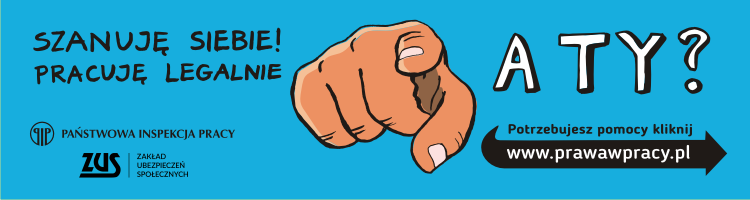 Program prewencyjny „Stres w miejscu pracy”
Prawie ⅓ pracowników w Europie - ponad 40 milionów osób, doświadcza stresu związanego z pracą, a około połowa europejskich pracowników uważa, że w ich miejscu pracy stres jest powszechnym problemem.
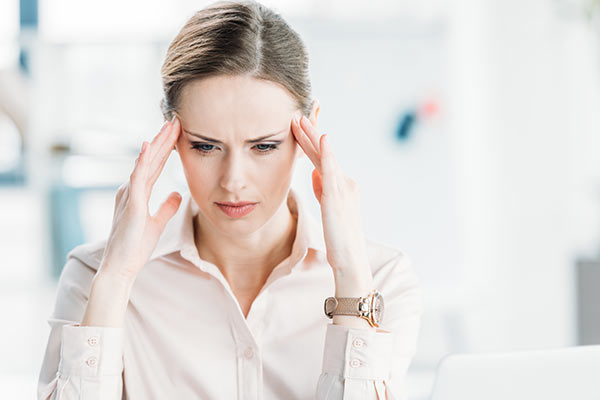 Celem tego programu prewencyjnego jest:
- popularyzowanie wiedzy na temat stresu, jego źródeł, przebiegu, spustoszeń jakie wywołuje w naszych organizmach,
- metod radzenia sobie ze stresem w miejscu pracy,
- popularyzacja wiedzy na temat źródeł zagrożeń psychospołecznych tj. mobbing, dyskryminacja, nierówne traktowanie, molestowanie, molestowanie seksualne, agresja i przemoc w miejscu pracy,
- metod radzenia sobie z zagrożeniami psychospołecznymi w miejscu pracy,
- poprawa stosunków międzyludzkich w zakładzie pracy, a tym samym stworzenie dobrego klimatu do pracy zespołowej,
- obniżenie poziomu stresu spowodowanego narastającymi konfliktami,
poprawa komfortu pracy,
- złagodzenie negatywnych skutków stresu.
Konkurs Pracodawca – Organizator Pracy Bezpiecznej
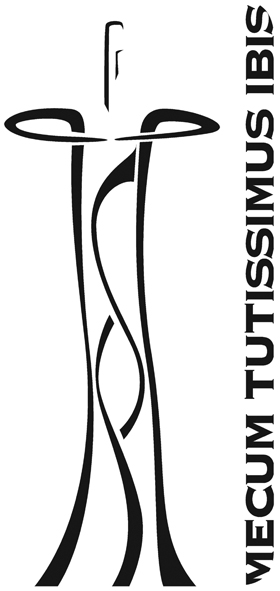 Pomysł tego konkursu zrodził się już blisko ćwierć wieku temu, kiedy Państwowa Inspekcja Pracy startowała z pierwszą edycją, główną ideą instytucji było zaszczepienie wśród przedsiębiorców ducha rywalizacji nieco innej, niż wymagała od nich typowa, codzienna, ekonomiczna gra rynkowa. Chodziło o to, aby zaczęli rywalizować w ramach standardów warunków pracy, gdzie stawką jest zdrowie, a często także życie pracowników. Główny Inspektor Pracy podjął decyzję, że inspekcja będzie nie tylko uczyć, ale także nagradzać i promować tych, którzy tworzą bezpieczne i ergonomiczne miejsca pracy. Dzisiaj konkurs jest nie tylko szansą zdobycia nagrody, ale przede wszystkim stanowi motywację dla dalszego rozwoju każdej firmy także w kierunku stałego monitorowania i poprawy warunków pracy.
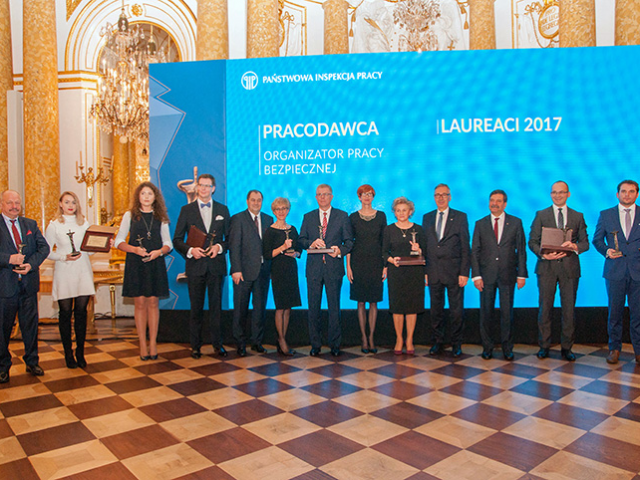 Strona PIP
Inne strony administrowane przez PIP:
www.bhpnatak.pl
www.prawawpracy.pl
www.nafalipierwszejpracycy.pl
www.bhpwrolnictwie.pl
www.programyprewenncyjne.pl
www.streswpracy.pl
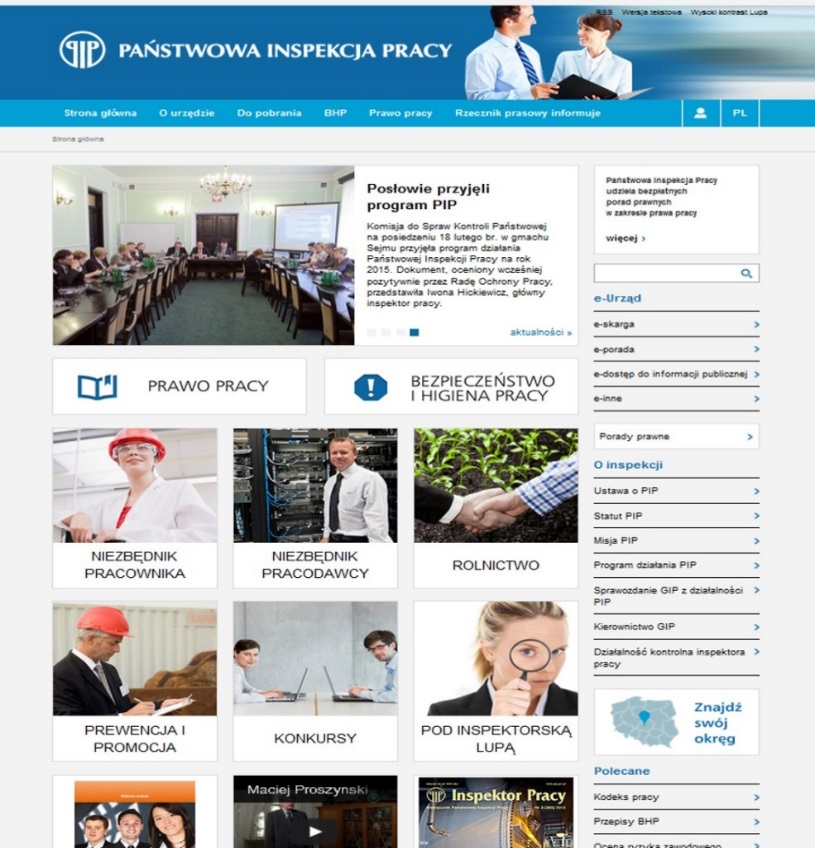 3,5 mln
Szkolenia
SZKOLENIA DLA SPOŁECZNYCH INSPEKTORÓW PRACY Z PRZEDSIĘBIORSTW GÓRNICZYCH NA DOLNYM ŚLĄSKU ZREALIZOWANE PRZEZ OIP WE WROCŁAWIU
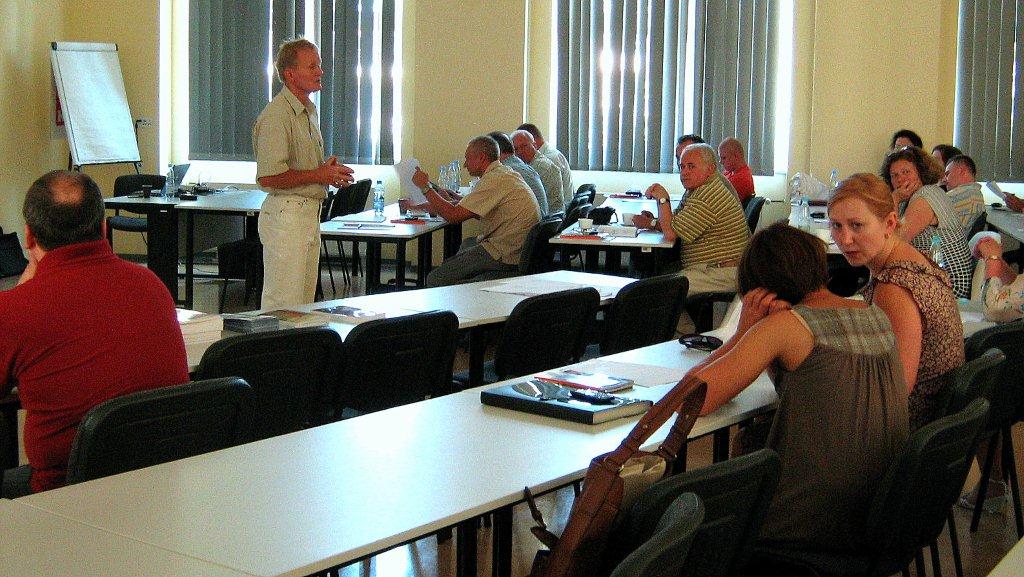 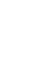 2016 – 221 osób
2017 – 206 osób
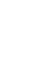 WSPÓŁPRACA PAŃSTWOWEJ INSPEKCJI PRACYZ PRZEDSIĘBIORSTWAMI GÓRNICZYMI W PROCESIE PREWENCJI
SZKOLENIA  SPOŁECZNYCH INSPEKTORÓW  PRACY
 
ROK 2016
 
- kwiecień 2016r  SZKLARSKA PORĘBA -  KGHM PM S.A. ODDZIAŁ/ ZG  „POLKOWICE - SIEROSZOWICE”,
- maj 2016r  SZKLARSKA PORĘBA -  KGHM PM S.A. ODDZIAŁ /ZG „RUDNA”,  
- czerwiec 2016r  WOJNOWO – KGHM PM S.A. ODDZIAŁ /ZG „LUBIN” 
- listopad 2016r  SZKLARSKA PORĘBA – KGHM PM S.A. ODDZIAŁ/  ZG  „RUDNA”.

Łącznie przeszkolono – 221 Społecznych Inspektorów Pracy
WSPÓŁPRACA PAŃSTWOWEJ INSPEKCJI PRACYZ PRZEDSIĘBIORSTWAMI GÓRNICZYMI W PROCESIE PREWENCJI
SZKOLENIA  SPOŁECZNYCH INSPEKTORÓW  PRACY
 
ROK 2017

- kwiecień 2017r  SZKLARSKA PORĘBA -  KGHM PM S.A. ODDZIAŁ/ ZG „RUDNA” 
- kwiecień 2017r  SZKLARSKA PORĘBA – KGHM PM  S.A. ODDZIAŁ/ ZG   „POLKOWICE-SIEROSZOWICE” 
- czerwiec 2017r  WOJNOWO – KGHM PM  S.A. ODDZIAŁ/ ZG „LUBIN” ,
- listopad 2017r  SZKLARSKA PORĘBA – KGHM PM S.A. ODDZIAŁ / ZG „RUDNA” - 

Łącznie przeszkolono – 206 Społecznych Inspektorów Pracy
WSPÓŁPRACA PAŃSTWOWEJ INSPEKCJI PRACYZ PRZEDSIĘBIORSTWAMI GÓRNICZYMI W PROCESIE PREWENCJI
SZKOLENIA  SPOŁECZNYCH INSPEKTORÓW  PRACY
 
ROK 2018

- kwiecień 2018r  SZKLARSKA PORĘBA – KGHM PM S.A. ODDZIAŁ/ ZG  „POLKOWICE-SIEROSZOWICE” 
- kwiecień 2018r  SZKLARSKA PORĘBA  – KGHM PM S.A. ODDZIAŁ/ ZG „LUBIN” 

Łącznie  przeszklono 110 Społecznych Inspektorów Pracy
WSPÓŁPRACA PAŃSTWOWEJ INSPEKCJI PRACYZ PRZEDSIĘBIORSTWAMI GÓRNICZYMI W PROCESIE PREWENCJI
TEMATYKA SZKOLEŃ:

- wybrane zagadnienia ustawy  Kodeks Pracy (dział X- BHP  i dział VI - czas pracy),
- badanie przyczyn i okoliczności wypadków przy pracy w aspekcie zagrożeń  na stanowiskach pracy pod ziemią,
- udział SIP w zespołach powypadkowych (przeprowadzanie oględzin miejsca  wypadku, ustalanie przyczyn wypadku, wnioski i  profilaktyka powypadkowa),
- ustawa o SIP w szczególności uprawnienia i obowiązki SIP, formułowanie uwag  wpisywanych do oddziałowych ksiąg uwag ,  ochrona stosunku pracy SIP,
- współpraca SIP z Państwową  Inspekcją Pracy ,
- omówienie konkretnych przykładów nieprawidłowości  wynikających z kontroli  inspektorów  pracy, badanych wypadków przy pracy , rozpatrywanych skarg  pracowników.
WSPÓŁPRACA PAŃSTWOWEJ INSPEKCJI PRACYZ PRZEDSIĘBIORSTWAMI GÓRNICZYMI W PROCESIE PREWENCJI
POSIEDZENIA DOLNOŚLĄSKIEJ KOMISJI DS. GÓRNICTWA PRZY OIP WE WROCŁAWIU
 
Od 2007r działa Dolnośląska Komisja ds. Górnictwa przy Okręgowym Inspektoracie Pracywe Wrocławiu.

W skład Komisji wchodzą przedstawiciele : NSZZ "Solidarność" Region Zagłębia Miedziowego, Związek  Pracodawców "Polska Miedź ", Politechnika Wrocławska - Wydział Geoinżynierii Górnictwa i Geologii , Okręgowy Urząd Górniczy we Wrocławiu,   Miedziowe Centrum Zdrowia SA, Centrala KGHM Polska Miedź SA, Zakłady Górnicze KGHM PM SA - Główny  Inżynier BHP , ZSIP , Jednostka Ratownictwa Górniczo- Hutniczego.
DOLNOŚLĄSKA KOMISJA DS. GÓRNICTWA  PRZY OIP 
WE WROCŁAWIU
- Prof. Dr hab. inż. Monika Hardygóra Politechnika Wrocławska - Wydział Geoinżynierii Górnictwa i Geologii 
- Dariusz Jacyno-Onuszkiewicz Zakładowy SIP - KGHM Polska Miedź S.A. Zakłady Górnicze „Polkowice – Sieroszowice”
- Robert Podolski Dyrektor Okręgowego Urzędu Górniczego we Wrocławiu
- Janusz Halczuk Zakładowy SIP w KGHM Polska Miedź S.A., Oddział/ Zakłady Górnicze „Lubin” 
- Andrzej Katulski Główny Inżynier Górniczy, KGHM POLSKA MIEDŹ S.A. ZWIĄZEK PRACODAWCÓW POLSKA MIEDŹ
- Zbigniew Maliszewski Główny Inżynier BHP, KGHM POLSKA MIEDŹ S.A., Oddział / Zakłady Górnicze  „Lubin”
- Adam Chyliński Dyrektor Departamentu BHP i Ryzyka Zawodowego KGHM POLSKA MIEDŹ S.A.
- dr Zbigniew Nędza Politechnika Wrocławska - Wydział Geoinżynierii Górnictwa i Geologii
- dr inż. Marek Sikora Politechnika Wrocławska - Wydział Geoinżynierii Górnictwa i Geologii
- Dariusz Stojke Główny Inżynier BHP KGHM Polska Miedź S.A. Oddział /Zakłady Górnicze  „Rudna”
- Wiesław Michalski Zakładowy SIP, KGHM Polska Miedź S.A. Oddział Zakłady Górnicze  „Rudna”
- Jacek Kołtun KGHM Polska Miedź S.A. Oddział/ ZG „Polkowice – Sieroszowice”
- dr Leszek Gruszczyński MIEDZIOWE CENTRUM ZDROWIA S.A. w Lubinie 
- Krzysztof Matysiak KGHM Polska Miedź S.A. Jednostka Ratownictwa Górniczo – Hutniczego
WSPÓŁPRACA PAŃSTWOWEJ INSPEKCJI PRACYZ PRZEDSIĘBIORSTWAMI GÓRNICZYMI W PROCESIE PREWENCJI
TEMATYKA POSIEDZEŃ KOMISJI:
 
ROK 2016
POSIEDZENIE - 12 kwietnia 2016r

1. Bezpieczeństwo prac wykonywanych na wysokości .
2. Zasady stosowania temperatury zastępczej klimatu do oceny warunków klimatycznych    w zakładach górniczych KGHM PM SA . 
3. Nowatorskie metody ograniczania wypadków przy pracy z przyczyn powtarzalnych w zakładach    górniczych KGHM PM SA.
4. Używanie okularów ochronnych pod ziemią w zakładach górniczych KGHM PM SA w aspekcie    zdrowotnym pracowników.
WSPÓŁPRACA PAŃSTWOWEJ INSPEKCJI PRACYZ PRZEDSIĘBIORSTWAMI GÓRNICZYMI W PROCESIE PREWENCJI
TEMATYKA POSIEDZEŃ KOMISJI:
 
ROK 2017r
POSIEDZENIE - 10 kwietnia 2017r.
 
1. Uciążliwość pracy operatorów maszyn związanych z obsługą wozów kotwiących Roof Master 1.7     przy robotach górniczych ze szczególnym uwzględnieniem wiercenia z zastosowaniem     przepłuczki wodnej.
2.  Zagrożenia i ergonomia na stanowisku roboczym operatora wozu kotwiącego Roof Master 1.7     przy czynnościach m.in. wiercenia otworów pod zabudowę kotwi 1,8 - 2,6 m  oraz  otworów     wielkośrednicowych pod zabudowę płytek SRS w wyrobiskach o małej wysokości.
3.  Działania profilaktyczne podejmowane  w wyniku badania okoliczności i przyczyn śmiertelnych     wypadków przy pracy zaistniałych na stanowiskach pracy pod ziemią w oddziałach górniczych     KGHM Polska Miedź SA w 2016r.
WSPÓŁPRACA PAŃSTWOWEJ INSPEKCJI PRACYZ PRZEDSIĘBIORSTWAMI GÓRNICZYMI W PROCESIE PREWENCJI
TEMATYKA POSIEDZEŃ KOMISJI:
 
ROK 2018 
POSIEDZENIE - 12 kwietnia 2018r

1. Badania wydolnościowe u ratowników górniczych z O/ Jednostka  Ratownictwa     Górniczo- Hutniczego.
2. Omówienie działań wynikających z odpowiedzi na pismo Okręgowego Inspektora Pracy    do Prezesa KGHM PM SA , zawartej w piśmie Dyrektora Naczelnego ds. Górnictwa    przedstawiającym wyniki prac zespołu ds. optymalizacji procesu kotwienia.
3. Wykorzystanie i zastosowanie współczesnych rozwiązań technicznych w zakresie systemu    lokalizacji i ewidencji pracowników w podziemnych zakładach górniczych , w tym w rejonach    zagrożenia.
WSPÓŁPRACA PAŃSTWOWEJ INSPEKCJI PRACYZ PRZEDSIĘBIORSTWAMI GÓRNICZYMI W PROCESIE PREWENCJI
W ramach działań profilaktycznych na rzecz bezpieczeństwa pracy w górnictwie kierowano pisma do Prezesa KGHM PM SA  zawierające następujące wnioski:
 
ROK 2016

1. Doprecyzowanie zasad wykonywania pomiarów parametrów mikroklimatu powietrza kopalnianego    w celu oceny warunków klimatycznych w zakładach górniczych KGHM PM SA, w tym podczas    użytkowania maszyn górniczych z kabinami nieklimatyzowanymi.
WSPÓŁPRACA PAŃSTWOWEJ INSPEKCJI PRACYZ PRZEDSIĘBIORSTWAMI GÓRNICZYMI W PROCESIE PREWENCJI
W ramach działań profilaktycznych na rzecz bezpieczeństwa pracy w górnictwie kierowano pisma do Prezesa KGHM PM SA  zawierające następujące wnioski:
 
ROK 2017

1. Przeprowadzenie szczegółowej analizy pracy i oceny zagrożeń oraz ergonomii na stanowisku    roboczym operatora  wozu kotwiącego Roof Master  1.7 przy wymienionych czynnościach.
2. Podjęcie działań w celu zastosowania rozwiązań technicznych w wozie kotwiącym Roof Master    1.7 z przepłuczką wodną  ograniczających uciążliwość przemieszczania się przepłuczki wodnej    ze zwiercinami w przestrzeń kabiny , kosza operatora  w trakcie czynności wiercenia.
3. Wprowadzenie po przeprowadzonej analizie w wozach kotwiących Roof Master 1.7  rozwiązań    technicznych spełniających warunki zawarte w ustawie Kodeks Pracy (art. 215, art. 216).
4. Wprowadzenie w Dokumentacji Techniczno – Ruchowej uporządkowanych zapisów w zakresie    postępowania operatora w czasie poszczególnych procesów (po przeprowadzeniu obserwacji    wykonywanych czynności  w procesie rzeczywistym przy czynnościach pkt. 1. ppkt 1-7)    oraz postępowania w sytuacjach awaryjnych i nietypowych.
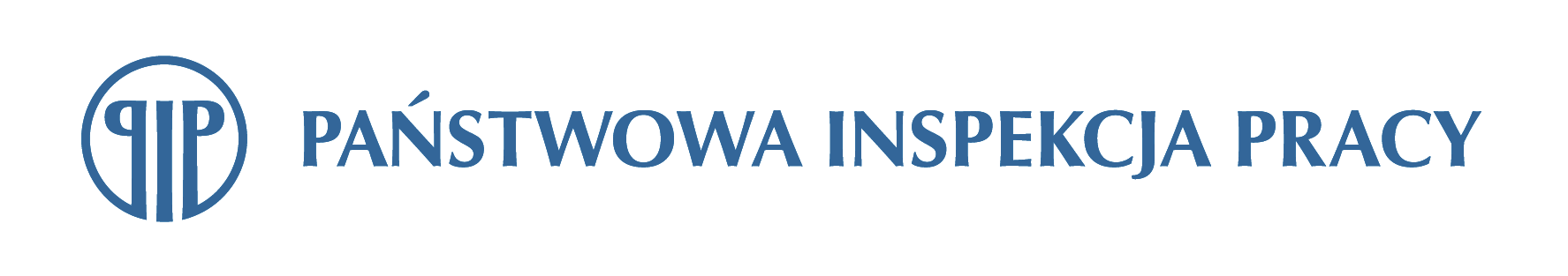 Dziękuję za uwagę
Jolanta Kowalska, Janusz Krasoń
Okręgowy Inspektorat Pracy
we Wrocławiu